Figure 4. Reduced immunoreactivity of Complex I in IOSCA brain. The figure shows formalin-fixed paraffin sections from ...
Hum Mol Genet, Volume 17, Issue 23, 1 December 2008, Pages 3822–3835, https://doi.org/10.1093/hmg/ddn280
The content of this slide may be subject to copyright: please see the slide notes for details.
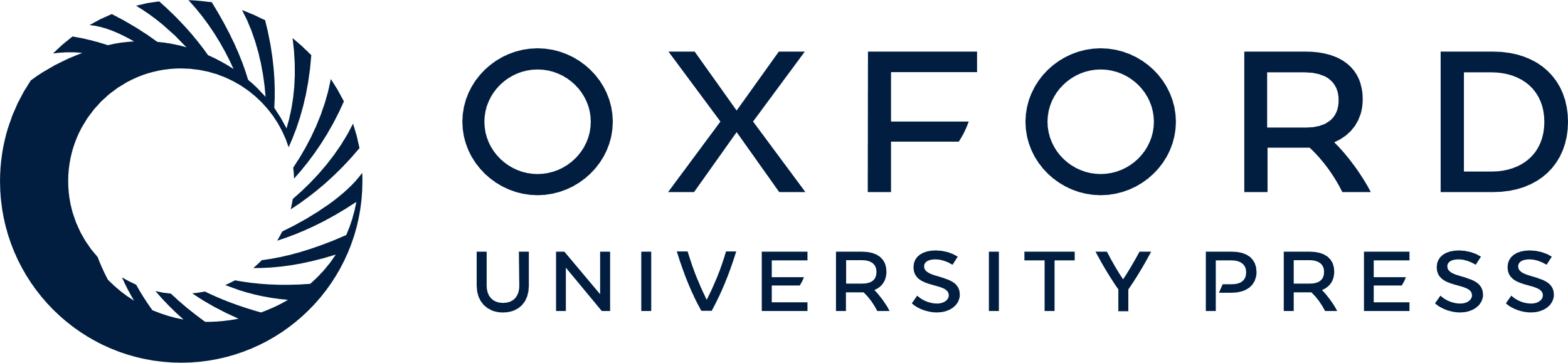 [Speaker Notes: Figure 4. Reduced immunoreactivity of Complex I in IOSCA brain. The figure shows formalin-fixed paraffin sections from the cerebellum and the frontal cortex of control, IOSCA and MIRAS patients immunostained with antibodies against CI (NDUFB4 and ND1), CII and CIV subunits. The IOSCA patients show drastically reduced immunoreactivity with antibodies against both CI subunits, and the MIRAS patient shows reduced immunoreactivity with the CI antibodies. Immunostainings against CII and CIV subunits in IOSCA and MIRAS are comparable to controls. Paraffin sections, original magnifications ×200.


Unless provided in the caption above, the following copyright applies to the content of this slide: © The Author 2008. Published by Oxford University Press. All rights reserved. For Permissions, please email: journals.permissions@oxfordjournals.org]